Модели создания мотивирующей образовательной среды для внедрения эффективных образовательных технологий в образовательной организации
Плотникова 
Наталья Николаевна,
заведующий КУиЭО, 
к.пед.н.
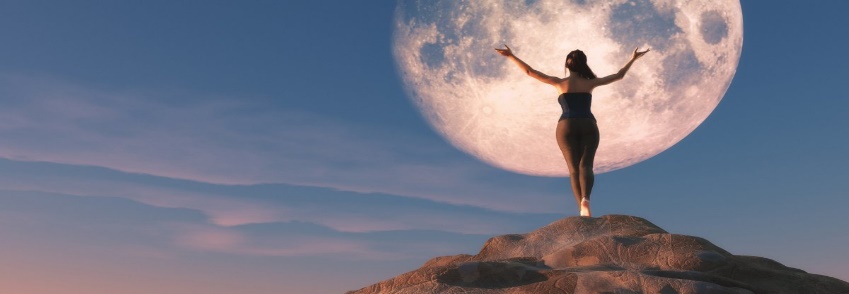 ВОЗМОЖНОСТИ
ВУЗы
ТОИПКРО
Дистанционные КПК
Образовательные организации
Он - лайн семинары
вебинары
Ассоциации педагогов
Педагогические сообщества
Сайты педагогов
2
Огромная работа управленческой команды!
Зачем нужны технологии в ОО?
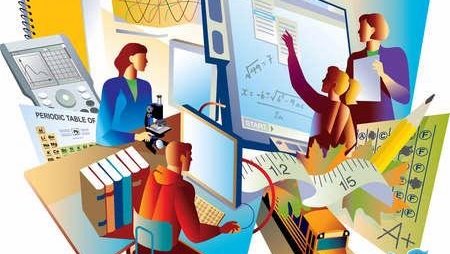 Какие технологии нужны?
Какой результат получим?
Как будем мотивировать педагогов?
3
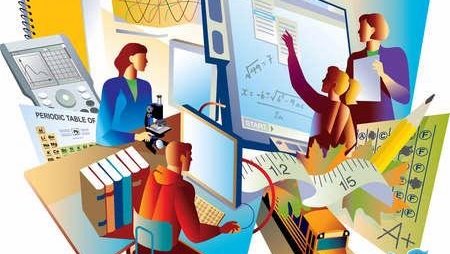 ФГОС - РЕЗУЛЬТАТ
ПРОФСТАНДАРТ ПЕДАГОГА
Указ Президента «О национальных целях и стратегических задачах развития Российской Федерации на период до 2024 года» от 7 мая 2018 года 
(к 2024 году обеспечить вхождение России в число десяти ведущих стран мира по качеству общего образования).
4
Задача управленческих команд 
образовательных организаций
создать мотивирующую образовательную среду для внедрения эффективных образовательных технологий в образовательной организации
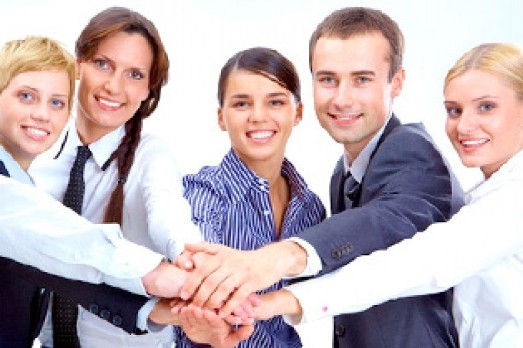 5
РАБОТА НАЧАТА!
11 базовых образовательных организаций Томской области:
МАОУ СОШ № 16 г. Томска (Астраханцева Елена Владимировна)
МАОУ СОШ № 36 г. Томска (Бирюлина Наталья Владимировна)
МАОУ «Спасская СОШ» Томского района (Сушилова Вера Ивановна)
МАОУ «Копыловская СОШ» Томского района (Панарина Алуна Юрьевна)
МБОУ «Богашевская СОШ им. А.И. Федорова» Томского района
      (Фёдорова Ольга Викторовна)
МАОУ «Зональненская СОШ» Томского района (Обоянцева Ольга Владимировна)
МАОУ Улу-Юльская СОШ (Широких Алла Юрьевна)
МАОУ «Моряковская СОШ» Томского района (Суворова Татьяна Геннадьевна)
МАОУ «Подгорнская СОШ» (Торопова Марина Назаровна)
МАОУ «СОШ №2» г. Колпашево (Сорокина Ольга Анатольевна)
МАОУ гимназия №2 г. Асино Томской области (Седюкова Наталья Валентиновна)
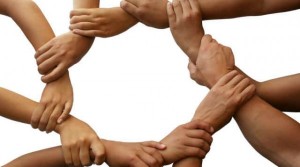 6
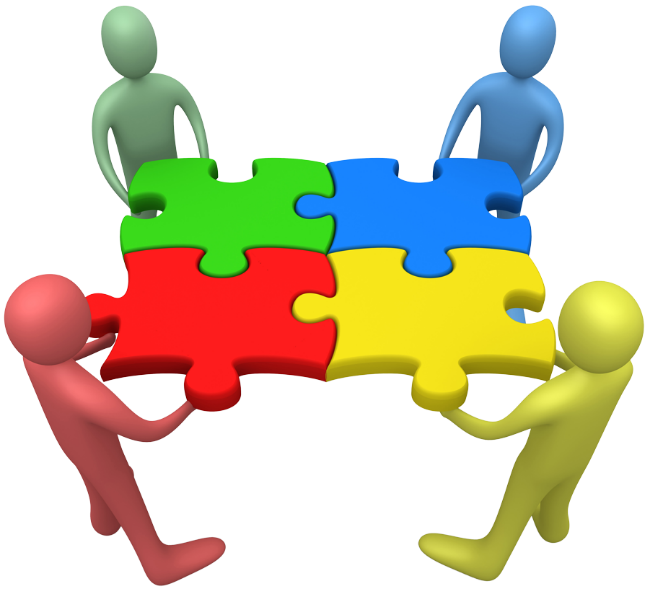 МОДЕЛЬ №1
Методическое сопровождение и поддержка
Стимулирование (материальное и нематериальное)
Педагоги системно использующие современные образовательные технологии
Материально-техническое обеспечение
Командообразование
7
МОДЕЛЬ №2
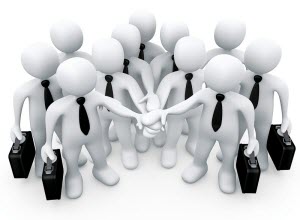 Проведение методических мероприятий с использованием современных образовательных технологий
Корпоративное обучение 
(двухдневное погружение в технологии)
Обучение управленческой команды
Тренинги
Управленческий контроль
Методическая работа
Конкурсное движение
8
МОДЕЛЬ №3
Педагогический совет
ТГ №2
ТГ №1
ТГ №3
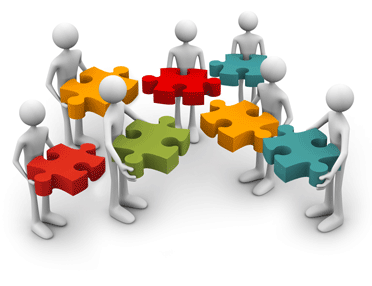 Методическое сопровождение, стимулирование каждой группы
Финальное методическое мероприятие 
(обновление состава творческой группы)
9
ЧТО НОВОГО?
Социальный контракт (грант)
Дистрибутивное обучение
Практики командообразования

Формы – проектный офис и проектный портфель
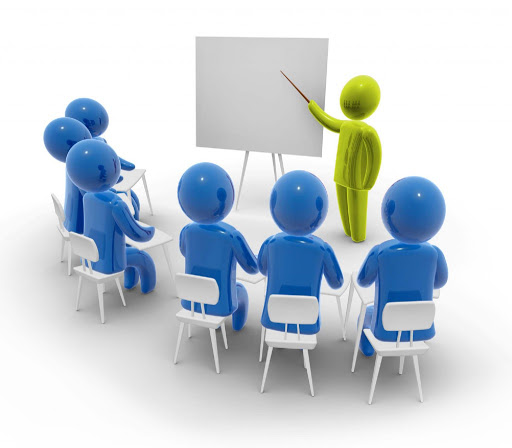 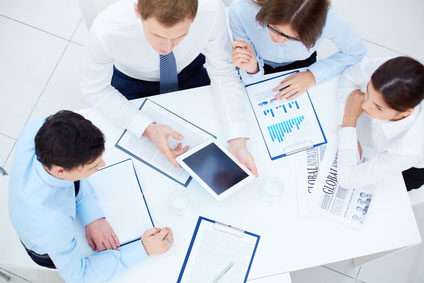 10
Мотивация педагогов 
Ведущий мотив
Мотив вознаграждения.
Социальный мотив.
Процессный мотив.
Мотив достижения.
Идейный мотив.
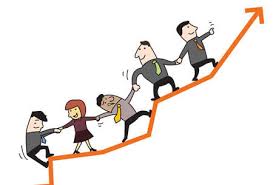 11
ВСЕМ УСПЕХОВ!

ПРИГЛАШАЕМ К СОТРУДНИЧЕСТВУ!
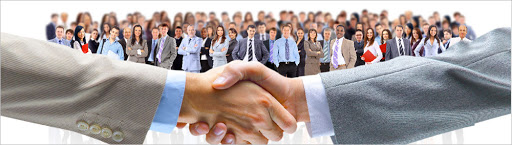 12